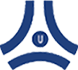 The 33rd Annual Conference of the Asian Association of Open UniversitiesLahore-PakistanOct. 14-16, 2019
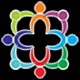 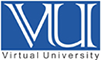 Technical Summary of the Conference
Prof. Dr. Masroor Ellahi Babar T.I.
Dean/ Conference Chair
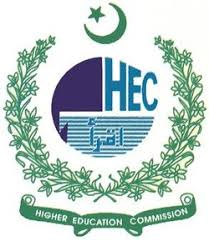 Structure
Three Days conference

   Four Plenary Sessions

  Twenty Five Scientific Sessions

   More than 450 Registered participants including 
     119 foreigners from various countries
Keynote Speaker Prof. MELINDA DP BANDALARIA Chancellor, University of the Philippines Open University, President AAOU
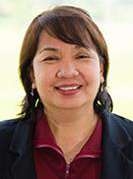 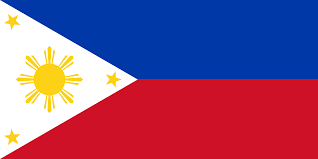 ATTAINING SDGS THROUGH ODL 
  
  Emphasized on the awareness of the goals
How ODL can serve both as a tool and as a platform to attain the SDGs.
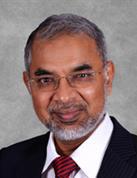 Keynote SpeakerProf DATO’ DR ANSARY AHMED President/ CEO Asia e-University, Malaysia
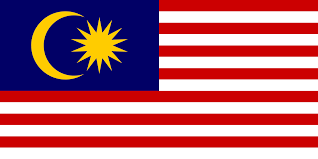 CHALLENGES FOR POLICY MAKERS AND EDUCATION PROVIDERS IN PAN ASIAN ACADEMIC PROGRAMME DEVELOPMENT AND DELIVERY

  He explained how ODL can play its role 
  internationalization of higher education, 
  cultural exchange, 
  and credit transfer program
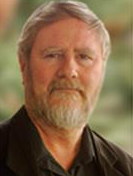 Keynote SpeakerProf. RORY MCGREAL UNESCO/ICDE Chair in OER Athabasca University, CANADA
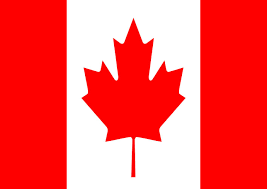 Open Education Resources (OER) AND FUTURE EDUCATIONAL TECHNOLOGIES 

 Pointed out new technologies having impact on education 
 Especially emphasized how Virtual and Augmented Reality  
   (VR & AR), artificial intelligence (AI) and learning analytics   
   (LA) can change the future of education in general and ODL  
    in particular
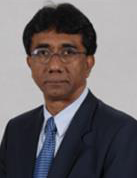 Keynote SpeakerProf. JOHN ARUL PHILLIPS Dean School of Education & Cognitive Science, Asia e University, MALAYSIA
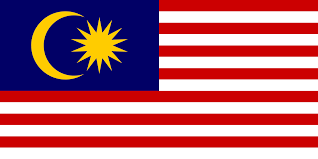 NEW GENERATION LEARNERS IMPACTING PRESENT AND FUTURE OF OPEN DISTANCE LEARNING

 Discussed that we should prepare for next generation technologies like personalized learning, micro-learning, mobile learning, multimedia etc.
Focused how ODL would adjusts and accommodate new technologies for future challenges.
Keynote SpeakerProf. Dr. Rauf-i-Azam Vice Chancellor, University of Education, Lahore, Pakistan
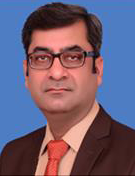 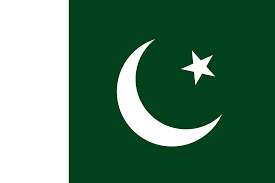 ODL TO TRANSFORM THE LIVES OF MASSES IN PAKISTAN

Pakistan with high level of illiteracy and disparities 
ODL has a potential to enhance the literacy rate  
Time to start using ODL for lower levels as well.
Keynote SpeakerProf. Dr. Zia ul QayyumVice Chancellor, Allama Iqbal Open University Islamabad, Pakistan
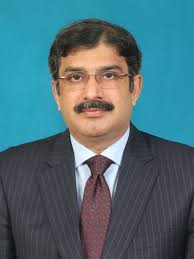 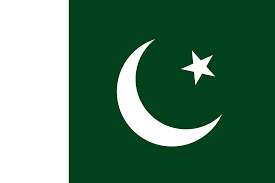 E- GOVERNNENCE OF ODL: DYNAMICS FRAMEWORK FOR TECHNOLOGY ENHANCED LEARNING

E-governance in ODL institutes.
Using technology enhanced learning  for educational and national development
Keynote SpeakerMS. SUKAINA WALJI  Online Education Project Manager , University of Cape Town, SOUTH AFRICA
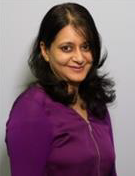 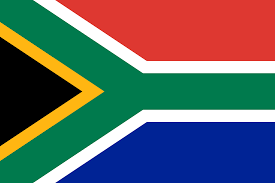 FLEXIBILITY OR FRAGMENTATION ON ONLINE ODL
Due to cost cutting and massification of ODL, new methods and technologies are being used which are leading to changes in the field.
Keynote SpeakerProf. DR TIAN BELAWATI Former Rector , Indonesia Open University, Indonesia
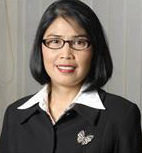 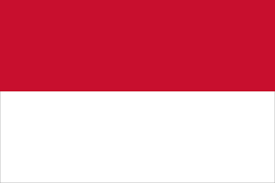 CHALLENGES FOR POLICY MAKERS AND PROVIDERS 
 Open universities need to convert themselves, their 
   approaches and systems 
 They should redefine their purposes, target audiences, and 
   choices according to the new challenges.
Some of the Key Points of the Papers
Improving Models, Platforms and Systems

Using ODL for self regulated and self directed learning

Different models of blended leaning, using them effectively in online and traditional education systems.

Issues with research and thesis writing
Continued…
Human resource recruitment, retention and training in ODL . ODL teachers shouldt also have competency in tools and technology.
Quality assurance in ODL. Due to geographical distances and very large number of students, maintaining QA is more difficult .
Using artificial intelligence, augmented reality, virtual reality and other modern techniques to improve the working of ODL.
Continued…
Equal access and free education through  ODL for all
Improving self directed and self regulated learning through ODL.
Using ODL in the context  of CPEC
Improving students’ satisfaction in ODL
E learners’ motivation  and academic performance
Use of mobile and virtual labs in bio and pure sciences
Future Directions
Improving ODL Models and Systems
Devising Quality Assurance System for ODL
Using Modern Technologies, Tools and Techniques
Using Innovative Pedagogies 
Increasing international cooperation and credit transfer in ODL
Incorporating OLD and Blended Learning to enhance tertiary education.
Thank youFuture Lies in ODL..